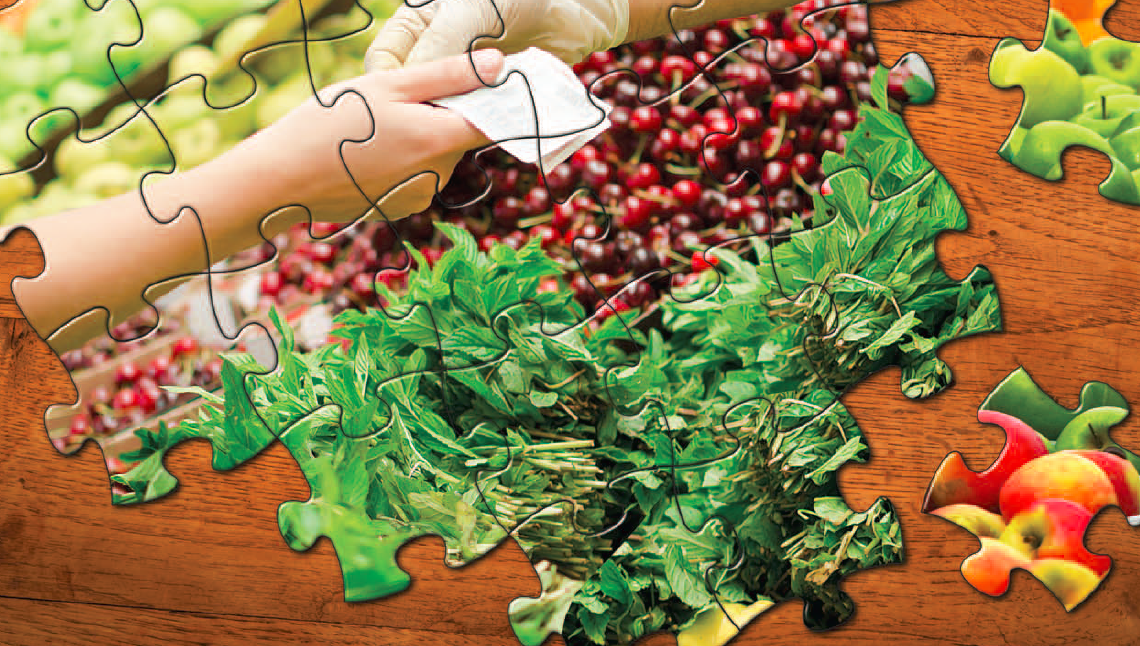 Use the aggregate supply curve to illustrate the relationship between the aggregate price level and the quantity of aggregate output supplied in the economy
Identify the factors can shift the aggregate supply curve
Explain why the aggregate supply curve is different in the short run from in the long run
What You Will Learn in this Module
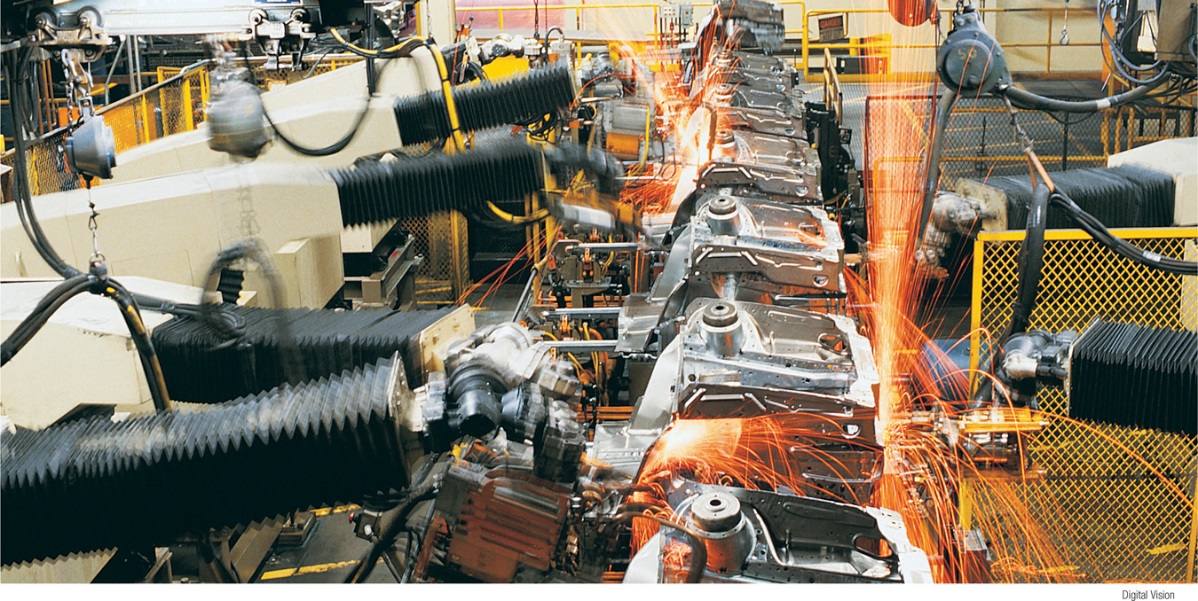 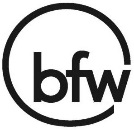 Section 4 | Module 18
Todays Agenda
Quaaaz!

Self-grade worksheet

Aggregate Supply
Aggregate Supply
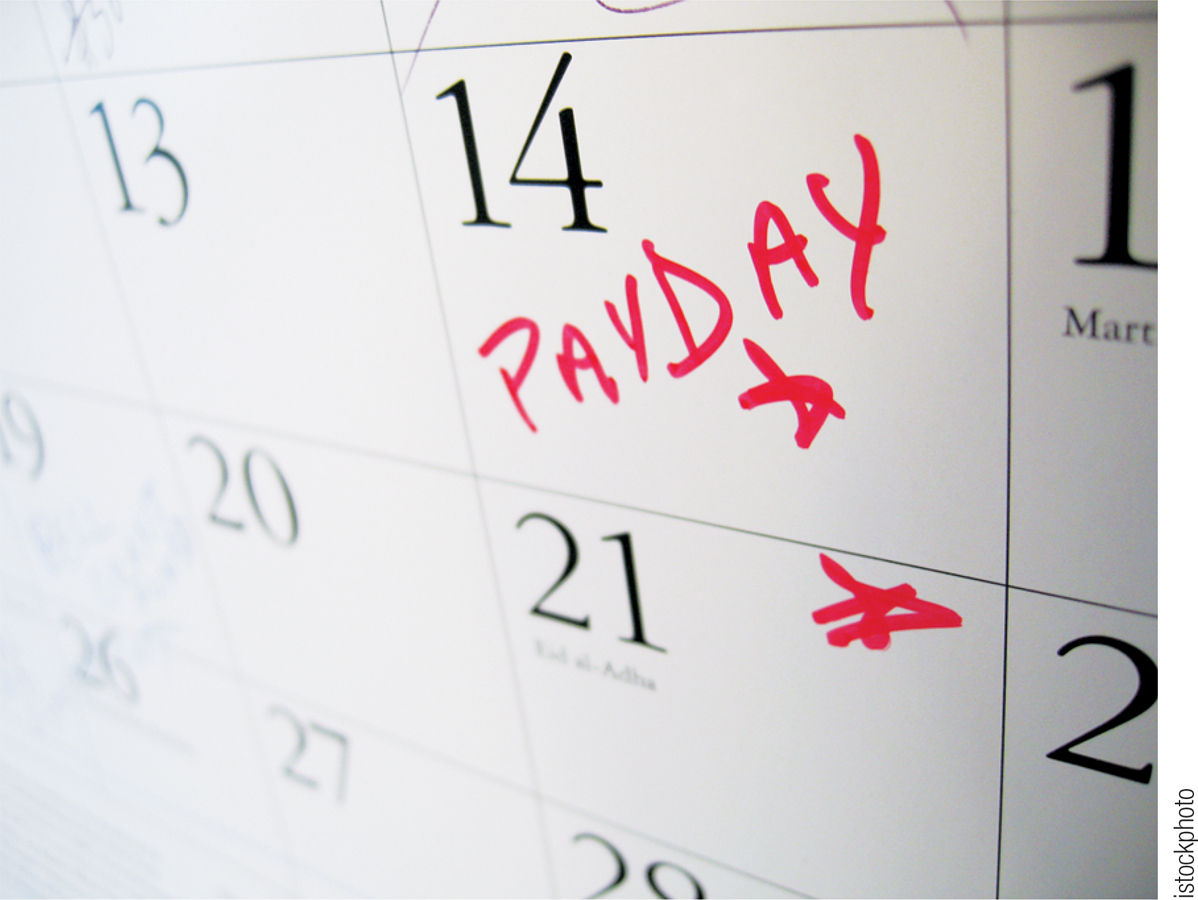 The aggregate supply curve shows the relationship between the aggregate price level and the quantity of aggregate output in the economy.
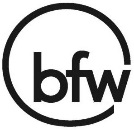 Section 4 | Module 18
The Short-Run Aggregate Supply Curve
The short-run aggregate supply curve is upward-sloping because nominal wages are sticky in the short run: 
a higher aggregate price level leads to higher profits and increased aggregate output in the short run.

The nominal wage is the dollar amount of the wage paid.

Sticky wages are nominal wages that are slow to fall even in the face of high unemployment and slow to rise even in the face of labor shortages.
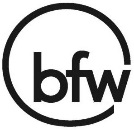 Section 4 | Module 18
The Short-Run Aggregate Supply Curve
[Insert Content Here]
Aggregate price
level (GDP deflator,
2005 = 100)
Short-run aggregate
supply curve, SRAS
10.6
1929
A movement down
the SRAS curve leads
to deflation and lower
aggregate output.
7.9
1933
$716
Real GDP (billions of 
2005 dollars)
0
977
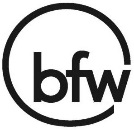 Section 4 | Module 18
Shifts of the Short-Run Aggregate Supply Curve
[Insert Content Here]
(b) Rightward Shift
(a) Leftward Shift
Aggregate price level
Aggregate 
price level
SRAS
SRAS
1
2
SRAS
SRAS
1
2
Decrease in Short-Run Aggregate Supply
Increase in Short-Run
Aggregate Supply
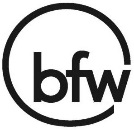 Real GDP
Real GDP
Section 4 | Module 18
Shifts of the Short-Run Aggregate Supply Curve
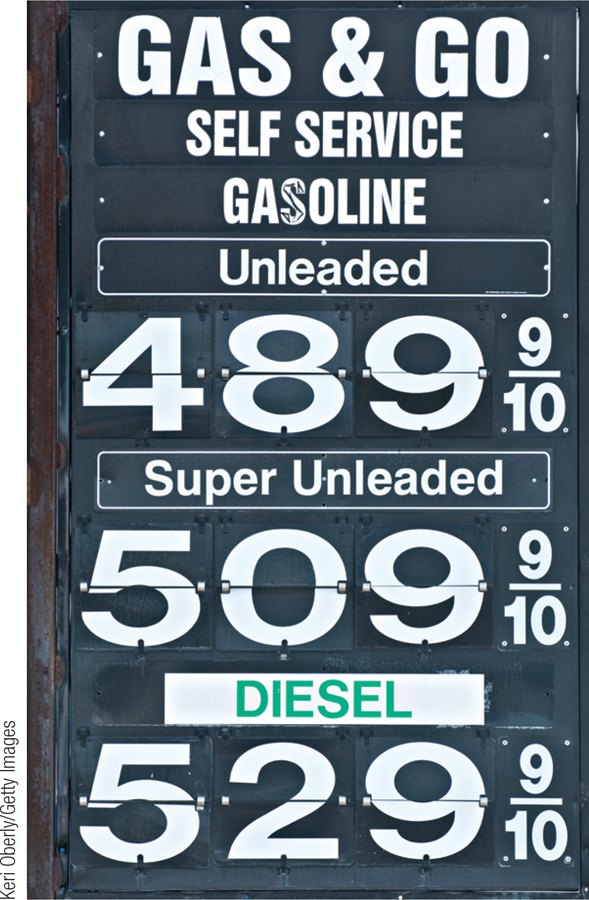 Changes in expected inflation, commodity prices, nominal wages, or productivity lead to changes in producers’ profits and shift the short-run aggregate supply curve.
A commodity is a standardized input bought and sold in bulk quantities, such as oil, coffee, or copper.
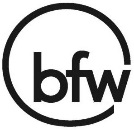 Section 4 | Module 18
Factors that Shift Short-Run Aggregate Supply
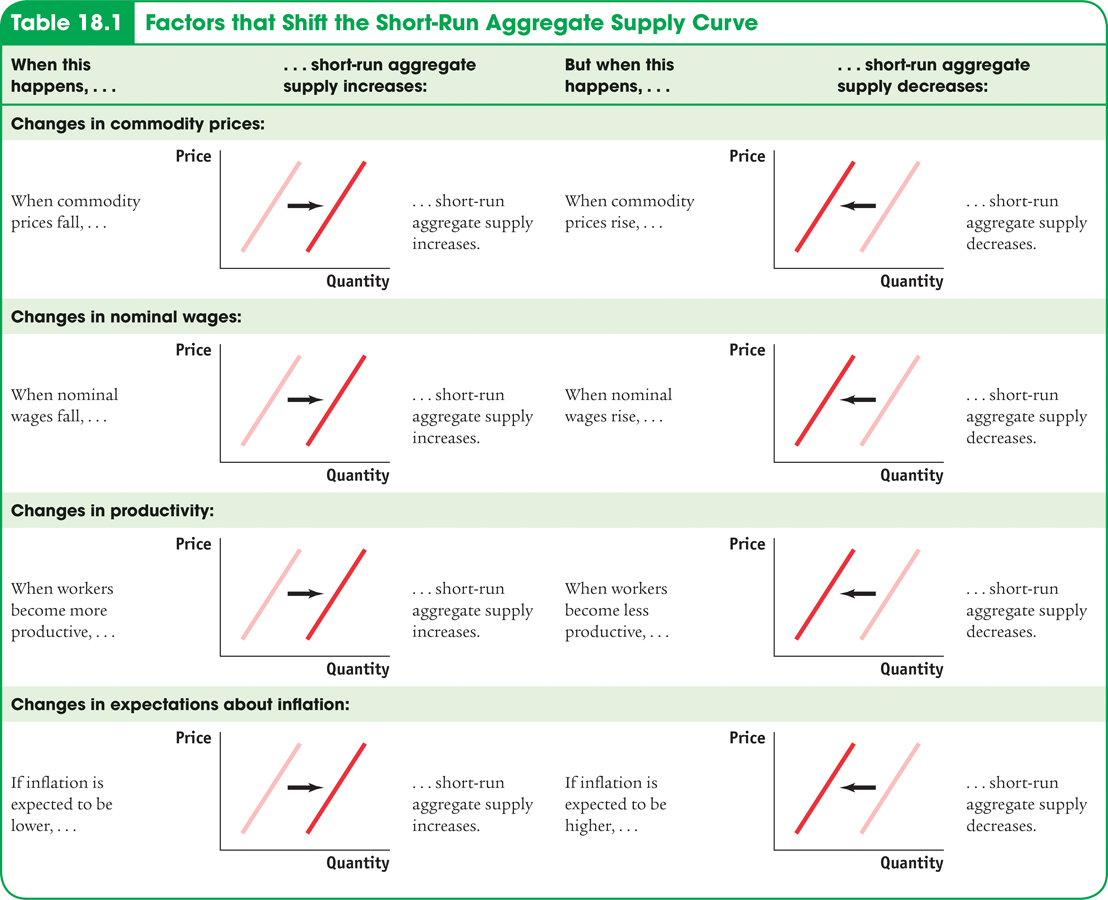 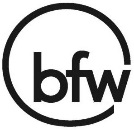 Section 4 | Module 18
Long-Run Aggregate Supply Curve
The long-run aggregate supply curve shows the relationship between the aggregate price level and the quantity of aggregate output supplied that would exist if all prices, including nominal wages, were fully flexible.
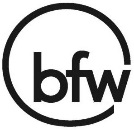 Section 4 | Module 18
Long-Run Aggregate Supply Curve
[Insert Content Here]
Long-run aggregate
supply curve, LRAS
Aggregate price
level (GDP deflator,
2005 = 100)
15.0
…leaves the quantity
of aggregate output
supplied unchanged
in the long run.
A fall in the aggregate price level
7.5
Real GDP (billions of 
2005 dollars)
0
$800
Potential output, YP
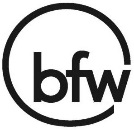 Section 4 | Module 18
Actual and Potential Output from 1989 to 2013
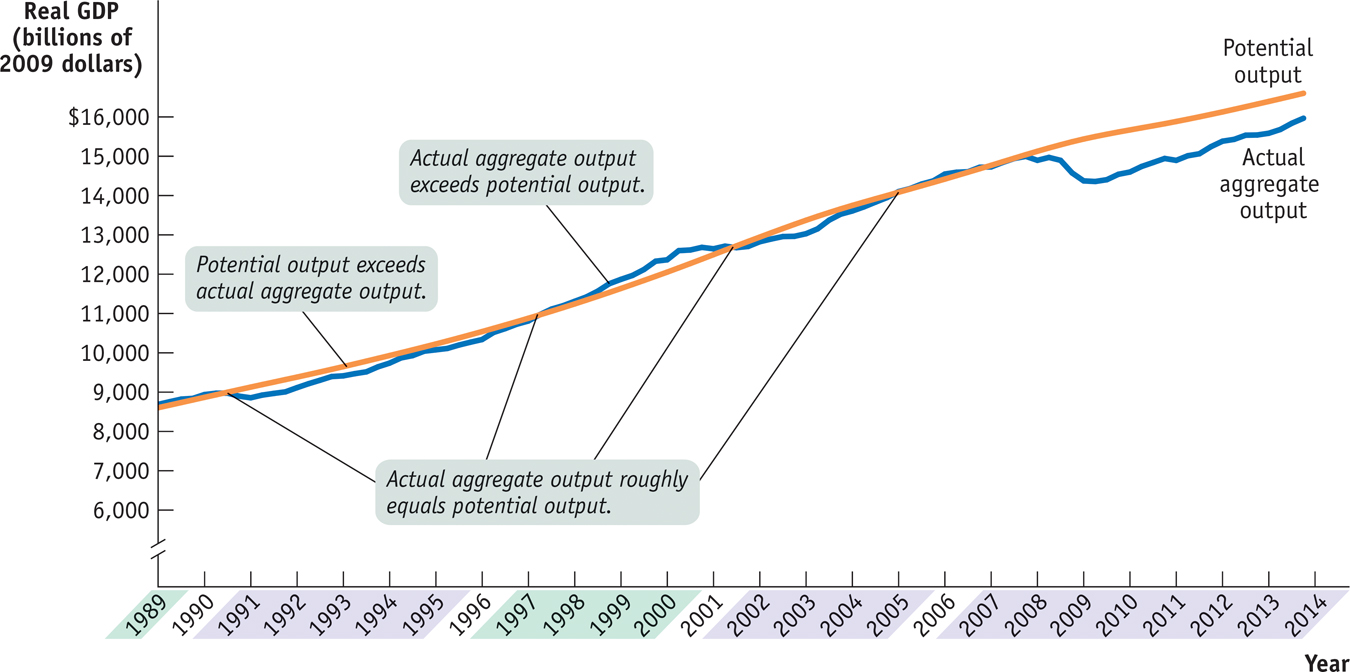 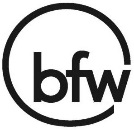 Section 4 | Module 18
S
R
AS
2
S
R
AS
2
A fall in nominal wages shifts SRAS rightward.
A rise in nominal
wages shifts SRAS
leftward.
From the Short Run to the Long Run
(a) Leftward Shift of the Short-Run
Aggregate Supply Curve
(b) Rightward Shift of the Short-Run
Aggregate Supply Curve
Aggregate 
price level
Aggregate 
price level
L
R
AS
L
R
AS
S
R
AS
1
S
R
AS
1
A1
A1
P
P
1
1
Y
Y
Y
Y
Real GDP
Real GDP
P
1
1
P
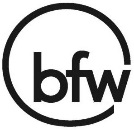 Section 4 | Module 18
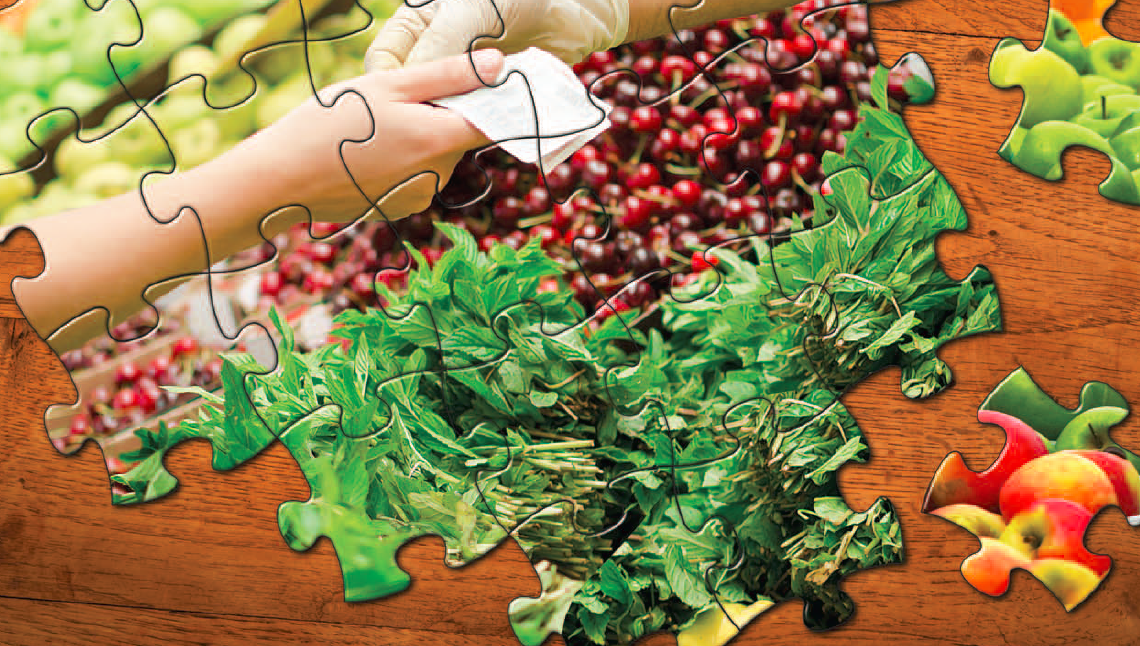 F Y I
Prices and Output During the Great Depression
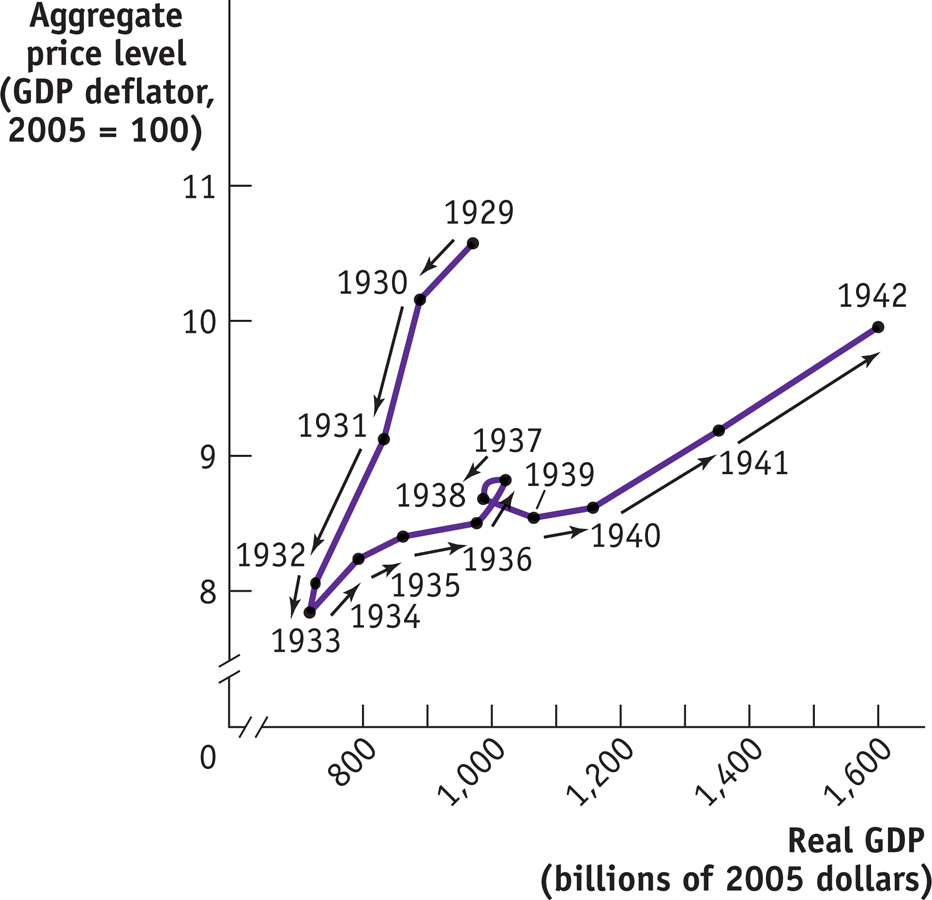 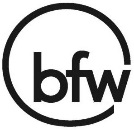 Section 4 | Module 18
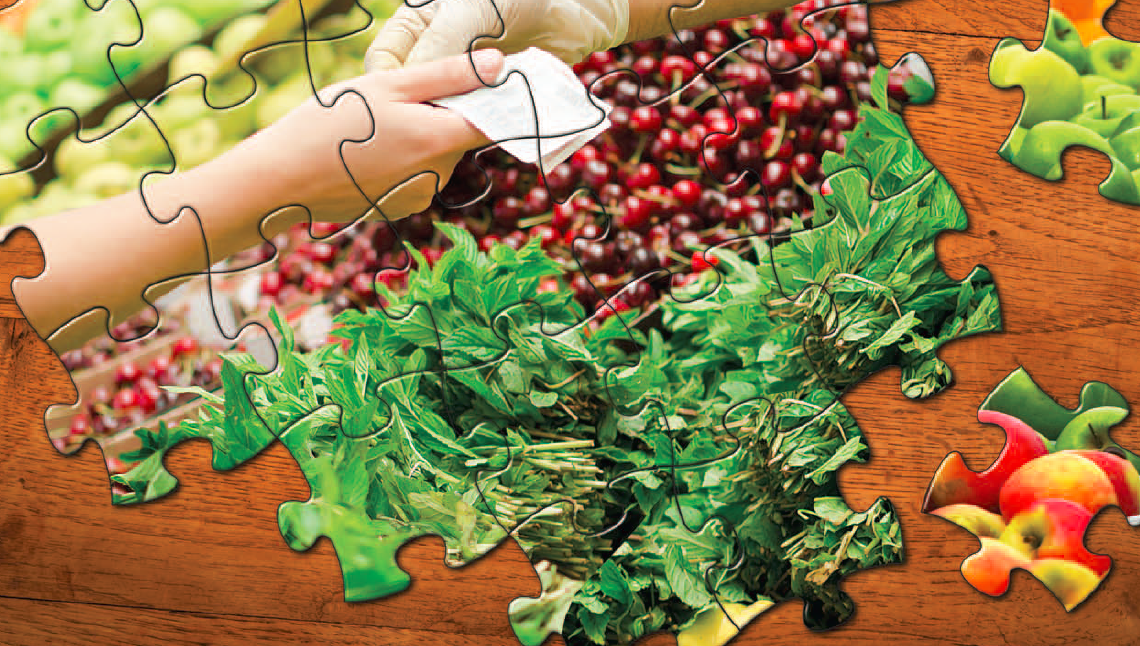 Summary
The aggregate supply curve shows the relationship between the aggregate price level and the quantity of aggregate output supplied.
The short-run aggregate supply curve is upward sloping because nominal wages are sticky in the short run.
Changes in commodity prices, nominal wages, and productivity lead to changes in producers’ profits and shift the short-run aggregate supply curve. 
In the long run, all prices are flexible and the economy produces at its potential output, and the long-run aggregate supply curve is vertical at potential output.
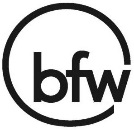 Section 4 | Module 18
Practice
Which of the following will cause short-run aggregate supply to increase?A. a law that requires employers to provide health insurance for all employees. 
B. An increase in the aggregate price level.C. A decrease in the price of oil.D. an increase in the minimum wage.E. a decrease in government transfer payments. 
In the long run, the aggregate price level hasA. no effect on the quantity of aggregate output.B. a positive effect on the quantity of aggregate output.C. a negative effect on the quantity of aggregate output.D. A positive impact on aggregate output, but no impact on employment. 
E. a positive impact on employment, but no impact on aggregate output.